Logopedická péče o děti s PAS
Mgr. Bronislava Bubeníčková
Mgr. Radka Florianová
Terminologické vymezení
Termín autismus popisuje kvalitativní rozdíly a poruchy ve vzájemné sociální interakci a sociální komunikaci v kombinaci s omezenými zájmy a rigidním a opakujícím se chováním, které mají často celoživotní dopad. 
Kromě těchto rysů se u autistických dětí a mladých lidí často vyskytuje celá řada kognitivních, učebních, jazykových, zdravotních, emocionálních a behaviorálních problémů, včetně: potřeby rutiny, potíží s porozuměním druhým lidem, včetně jejich záměrů, pocitů a perspektiv, poruch spánku a stravování a psychických problémů, jako jsou úzkost, deprese, problémy s pozorností, sebepoškozující chování a jiné náročné, někdy agresivní chování. 
Tyto rysy mohou výrazně ovlivnit kvalitu života jedince a jeho rodiny nebo pečovatele a vést k sociální zranitelnosti
Klinický obraz
Klinický obraz autismu je proměnlivý vzhledem k rozdílům v závažnosti samotného autismu. Přítomna jsou souběžně onemocnění na úrovni kognitivních schopností, od hlubokého mentálního postižení u některých osob až po průměrný nebo nadprůměrný inteligenční kvocient.
Vymezení - Diagnostika/dignóza
Poruchy autistického spektra jsou diagnostikovány u dětí, mladých lidí a dospělých, pokud toto chování splňuje kritéria definovaná v Mezinárodní statistické klasifikaci nemocí a přidružených zdravotních problémů (MKN-10) a v Diagnostickém a statistickém manuálu duševních poruch čtvrtého vydání (DSM-IV) a má významný dopad na funkci. 
Oba tyto diagnostické klasifikační systémy používají termín "pervazivní vývojová porucha", který zahrnuje autismus, Aspergerův syndrom a atypický autismus (neboli "pervazivní vývojovou poruchu jinak nespecifikovanou"). 
Pro stanovení diagnózy autismu musí být přítomny poruchy a dopad na adaptační funkce osoby. Oba klasifikační systémy procházejí revizí a oznámily, že v dalších vydáních se bude používat termín "porucha autistického spektra".
Incidence
Ačkoli se dříve mělo za to, že autismus je neobvyklá vývojová porucha, nedávné studie uvádějí nejméně 1% prevalenci u dětí a mladých lidí. 
Autismus je častěji diagnostikován u chlapců.
Základní rysy autistického chování se obvykle projevují v raném dětství, i když některé rysy se mohou projevit až po změně situace, například po nástupu do školky nebo školy, méně často po přechodu na střední školu. Regrese nebo stagnace jazykového a sociálního chování se uvádí nejméně u třetiny autistických dětí. Obvykle, ale ne výhradně, k tomu dochází mezi prvním a druhým rokem života a příčiny regrese a stagnace nejsou známy.
Způsob, jakým se autismus projevuje, se v různých věkových kategoriích liší, a proto se u každého jedince může v průběhu času měnit v závislosti na jeho dospívání, v reakci na požadavky prostředí, v reakci na intervence a v souvislosti s koexistujícími stavy.
Přibližně 70 % autistů splňuje diagnostická kritéria také pro nejméně jednu další (často nerozpoznanou) psychiatrickou poruchu, která dále narušuje psychosociální fungování, například poruchu pozornosti s hyperaktivitou (ADHD) nebo úzkostné poruchy. Intelektuální postižení (IQ nižší než 70) se vyskytuje přibližně u 50 % dětí a mladých lidí s autismem
Narušená komunikační schopnost  u dětí s PAS
Přestože poruchy komunikace v nejširším slova smyslu jsou základním deficitem u autismu, úroveň strukturálních jazykových schopností se značně liší a některé děti mají relativně silné verbální schopnosti a gramotnost.
Mnoho dětí s autismem však vykazuje výrazné zpoždění v osvojování jazyka, a pokud není mluvené řeči dosaženo do 6 let, pak je prognóza pozdějšího vývoje řeči špatná (Boucher, 2012). 
Nejnovější výzkumy naznačují, že přibližně u 10 % jedinců s autismem se nerozvine žádná funkční řeč (Hus et al., 2007). Jedná se zpravidla o děti, které mají zároveň těžké mentální postižení, ačkoli se mohou vyskytnout rozdíly mezi jazykovými a intelektuálními schopnostmi. Kromě opožděného nástupu řeči rodiče uvádějí, že přibližně třetina dětí s autismem ztratila ve druhém roce života raná slova. Ztráta slov v této fázi je považována za "červenou vlajku" možného autismu (Pickles et al., 2009). Ačkoli se u většiny jedinců s autismem řeč rozvíjí, základní deficity v řeči a komunikaci mají tendenci přetrvávat, a to i u těch, kteří mají dobrou veerbální řeč.
Receptivní jazykové dovednosti jsou obvykle narušeny více než expresivní řeč (Boucher, 2012; Hudry et al, 2010). Mezi další znaky jazykové poruchy patří chudá slovní zásoba, problémy s gramatikou a syntaxí a výslovností. Navíc většina jedinců s autismem, i ti, kteří zdánlivě dobře používají jazyk a rozumí mu, má pravděpodobně problémy s abstraktními pojmy a s reciproční, flexibilní a sociálně přiměřenou komunikací, které nadále ovlivňují jejich vzdělávání, společenský a pracovní život.
Specializované vzdělávací programy
Specializované vzdělávací programy zahrnují cíle v oblasti komunikace a pravidelně kontrolují dosažený pokrok.
KLiničtí logopedi pracují s dětmi a mladými lidmi v celém věkovém rozpětí a v celé škále schopností. Klíčovým prvkem jejich práce je spolupráce s kolegy a rodiči na stanovení vhodných cílů pro rozvoj komunikace. 
Cíle závisí na aktuálních kompetencích a očekávaných výsledcích každého jednotlivce. Mohou se pohybovat od zlepšení porozumění a používání pragmatických jazykových funkcí jedince v sociálním a pracovním kontextu až po pomoc příslušným odborníkům a rodině jedince s hlubokými obtížemi při rozpoznávání a důsledném reagování na neobvyklé způsoby komunikace, které podporují efektivnější komunikační funkce.
U některých dětí a mladých lidí je nutné zavést augmentativní nebo alternativní formu komunikace. Může se jednat o "low tech" (tj. používání manuálních znaků nebo obrázkového systému) nebo "high tech" (tj. používání elektronických systémů, používání vizuálních obrazů, psaní nebo hlasového výstupu).
U většiny dětí a mladých lidí však poruchy funkčního užívání jazyka nevyplývají z problémů s řečí nebo vyjadřovacími schopnostmi, a proto ovlivní jakýkoli systém komunikace, včetně augmentativních systémů
Behaviorální a psychoterapeutické intervence u autismu
1.
V souvislosti s ranou intervencí existují důkazy o zlepšování dětí s PAS v různých oblastech (Dawson et al., 2010, 2012; Kasari et al., 2010). 
Četné výzkumy s pozitivními výsledky efektivity činí z rané intenzivní behaviorální intervence (EIBI) jednu z metod první volby. Síla důkazů je nicméně slabší kvůli tomu, že málo studií je randomizovaných (Reichow, 2012). Výborné výsledky jsou charakteristické zejména pro výzkum (MacDonald et al., 2014; Virues-Ortega, 2010, Peters-Scheffer et al., 2011).
2. 
Terapie verbálního chování (VB/ABA) k řeči přistupuje jako k chování a k jejímu rozvíjení využívá ověřených ABA technik. O metodě a její efektivitě se vede kontroverzní diskuse. Na základě výsledků několika drobných studií Sundberg et al. (2001) prokázal validitu Skinnerova teoretického rámce. Základní výukové procedury se jeví jako funkční, nicméně k prokázání efektivity Terapie verbálního chování (VB/ABA) je nutný další výzkum (Sautter, 2006).
3.
Early Start Denver Model (ESDM) je komplexní program využívající kombinaci principů dobré praxe a na důkazech založených strategií. Efektivita byla prokázána na základě randomizované kontrolované studie (Dawson, 2010). Následující randomizovaná studie prokázala přetrvávající pozitivní efekt intervence dva roky po ukončení programu (Estes, 2015).
4. 
Program TEACCH - FITT je nově upravený program TEACCH pro práci v rodině s dítětem do tří let. Vychází z principů strukturovaného učení, využívá silných stránek dítěte a jeho specifického kognitivního stylu. Výzkum efektivity programu prokázal v randomizované kontrolované studii zlepšení sociální komunikace u dětí s PAS a snížení stresové zátěže u rodičů. 
TEACCH program (Structured TEACCHing, strukturované učení) cílí na práci se specifickým stylem učení charakteristickým pro PAS. Řadí se k méně intenzivním, široce využívaným programům s dlouhou historií a prokázaným efektem (Ozonoff, 1998, Volkmar, 2014, Fornasari 2015). Novější, malá kontrolní randomizovaná studie prokázala pozitivní vliv na redukci autistické symptomatiky a maladaptivního chování a na míru stresu prožívaného rodiči (D’Elia, 2015).
Příklady cílených behaviorálních a komunikačních intervencí a technik: pobídky kontrolující podněty / modifikace prostředí (Prompting Stimulus Control/Environmental Modification), časová prodleva (Time Delay), diferencované posilování (Differential Reinforcement), učení postupnými kroky (Discrete Trial), trénink vyhasínání (Training Extinction), funkční hodnocení chování (Functional Behavioral Assessment), trénink reakce na posilování (Training Reinforcement Response), přerušení/přesměrování analýzy úkolu (Interruption/Redirection Task Analysis), řetězové kognitivní behaviorální intervence (Chaining Cognitive Behavioral Interventions), funkční komunikace (Functional Communication), intervence na rozvoj sdílené pozornosti (Joint Attention Intervention), modelování (Modeling), video modelování (Video Modeling), multikomponentní balíček (Multi-component Package), intervence v přirozeném prostředí (Naturalistic Interventions), rodiči realizované intervence (Parent Implemented Interventions), vrstevníky mediované intervence (Peer Mediated Interventions), výměnný obrázkový slovník (Picture Exchange Communication System),
podporované zaměstnávání (Supported Employment), pivotní reakce (Pivotal Response), rozvrhy tréninku (Training Schedules), sebeřízení (Self-management), sociální komunikační intervence (Social Communication Intervention), sociální příběhy (Social Narratives), intervence na rozvoj sociálních dovedností (Social Skills Intervention), řeč generující zařízení (Speech Generating Devices), strukturované systémy práce (Structured Work Systems), intervence s podpůrnými technologiemi (Technology-based Treatment), počítačem podporované instrukce (Computer- aided Instruction), vizuální podpora (Visual Supports), skriptování (Scripting).
Vyjmenované cílené intervence a behaviorální techniky napomáhají k tomu, aby osoba dosáhla určité konkrétní dovednosti nebo cíle. U několika desítek technik a intervenci se jejich efektivita prokázala opakovaně. Tyto metody jsou široce akceptovány a opakovaně zařazovány do seznamů účinných intervencí v různých souhrnných publikacích a zaměřujících se na popis na důkazech založené praxe (NICE, 2016; MIAG, 2012; Wong et al., 2014; Volkmar et al., 2014).
Existují přístupy, jejichž účinky nejsou považovány za na důkazech založené, ale přesto mohou být v souladu se současným věděním a/nebo jejich efekt spočívá v navýšení spokojenosti klienta. Některé z těchto metod mají potenciál stát se/nebo se stanou na důkazech založenými (např. muzikoterapie – Geretsegger, 2014).
Profil dítěte se specifický narušeným vývojem řeči
Kontakt, pragmatika – v normě, dítě referuje, reguluje chování jiných
Porozumění – narušené
Produkce – narušená
Hra – věku přiměřená
Chování – může se objevit únikové chování, výchovně nezvladatelné chování
(výzkumu – velký rozdíl mezi aktivní a pasivní slovní zásobou)
Profil dítěte s PAS
Kontakt, pragmatika: narušené, problém s navázáním kontakt, nutkavé repetivní chování/verbální projevy
Porozumění: narušené
Produkce: opožděná o více než rok
Hra: narušená, bizarní prvky, repetivní prvky
Chování: individuální (primární imitace – ABA, Floortime)
SI v logopedické péči o dětí s PAS
Smyslové informace jsou základem pro učení a  chování 
▪ Senzorická integrace je vývojový proces 
▪ Výsledkem úspěšné integrace senzorických vjemů je adaptivní reakce 
▪ „Správná výzva“ je poskytnuta prostředím ▪ Děti mají vrozenou snahu hledat smysluplné zážitky ▪ SI podporuje neuroplasticitu
Smyslové podměty musí  být vnímány,  organizovány a  interpretovány 
▪ Ovlivňují: míru bdělosti, aktivity a  pozornosti, kognitivní, motorické  funkce, emoční regulaci, komunikaci a sociální  interakci a organizaci chování
Metoda senzorické integrace
Evidence -based metoda využívaná u dětí.
Pomáhá optimalizovat zpracování smyslových vjemů. Správné propojení vytvoří adaptační reakci při každém procesu učení motorických dovedností, všedních denních aktivit, hře a následně školních dovedností.
Dr. J. Ayres definovala SI jako: “ nevědomý neurologický proces, který organizuje smyslové vnímání přicházející z vnitřního prostředí těla a jeho okolí a umožňuje nám efektivně v tomto prostředí reagovat.“ Tuto reakci na zpracování smyslových vjemů nazýváme adaptační odpověď.
Systémy: Vestibulární, proprioceptivní, taktilní, dále zrak, sluch, čich, chuť, interocepce
Vestibulární systém
Vestibulární systém zajišťuje informace o gravitaci, rovnováze a pohybu, o poloze naší hlavy a těla ve vztahu k povrchu země. Pomáhá nám generovat svalový tonus, pomáhající pohybovat se hladce a efektivně. Říká nám, jestli jsme to my kdo, jsme v pohybu, či věci okolo nás. Je důležitý ve vývoji řeči, zejména pro rozvoj, zachycení a porozumění slyšenému. Proto mnohé dětí, které mají potíže ve vestibulárním vnímání, se v řeči opožďují.
VS zajišťuje:  rovnováhu, rovnovážné reakce, posturální stabilitu , zrakovou kontrolu 
Důležité pro zajištění rozvoje laterality, křížení střední osy - rozvoj prostorové orientace.
Pokud dítě nemá dobře dobře organizované základní systémy SI (VS, Propriocepce, taktilní systém) – potíže v základních dovednostech jako je sebeobsluha, hra, následně akademické dovednosti
Hypersenzitivita 
Můžeme poznat dítě podle toho, že: 
• budou reagovat přecitlivěle na běžný pohyb• vyhýbají se běhání, jízdě na kole, sáňkování a tančení• bude se vyhýbat houpačkám, klouzačkám a kolotočům a je celkově velmi opatrné• nechce předklánět hlavu, měnit její pozici• má problémy při jízdě v autě• jsou velmi nejisté na schodech
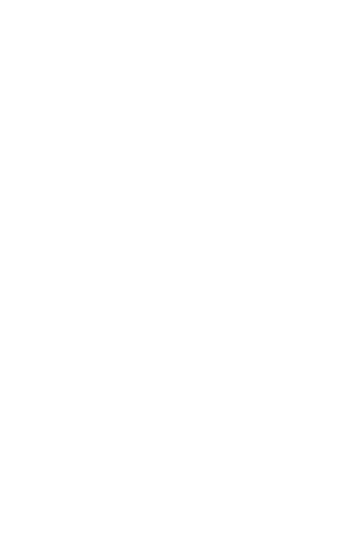 Hyposenzitiva 
Můžeme poznat díte podle toho, že: 
• má problém přizpůsobit polohu těla příslušné aktivitě, takže jsou neobratné a mají zvláštní postavení těla• nevšímá si rizik výšek a je schopné skočit z velké výšky • nevšímá se, že věc se dala do pohybu 
• nemají motivaci se aktivně hýbat, nedají ruce před sebe, když padá
Vyhledávají extra podněty 
Můžeme poznat dítě̌ podle toho, že: 
• mají velmy rády pohyb všeho druhu, točí se dokola, nebo se houpe, aniž by ho postihla závrať nebo nevolnost • často se kýve dopředu a dozadu, nebo chodí dokolečka a zároveň dělá kolébavé pohyby• miluje trampolíny, skákání z výšek a zavěšení vzhůru nohama• mívá autostimulační projevy, jako třepotání rukou a kmitání prstů u rukou
Propriorecepce
Jiným slovem polohocit, či pohybocit. Je to vnímání, které nám dává skrze šlachy a svaly informace o našem pohybu, kde se nacházejí různé části těla aniž bychom se na něj museli dívat. Propriocepce se podílí na uvědomování si vlastního těla a jeho pohybů. Je nezbytná pro všechny motorické dovedností (řeč, chůzi, manipulace s předměty) koordinaci a motorické plánování. Tím, že cítíme hranice svého těla, se cítíme v bezpečí.
Hypersenzitivita 
Můžeme poznat dítě podle toho, že: 
• projevuje se zaujímáním zvláštních pozic• nešikovným zacházením s drobnými předměty• když se potřebuje na něco podívat natočí se celým tělem (nejen očima)• vědomě se vyhýbá novým výzvám – nechce jezdit na kole, vylézt na žebřík
Hyposenzitiva 
Můžeme poznat dítě podle toho, že: 
• má nízký svalový tonus, působí ochable a často se opírá o nábytek, stěny• neuvědomuje si polohu svého těla v prostoru• neuvědomuje si vlastní pocity (hlad, žízeň) 
• naráží do objektů a lidí, klopýtá nebo se kolébá• má slabou jemnou motoriku, úchop má ochablý, padají mu věci z rukou• má potíže s řečí, jedením a jiným orálně – motorickými pohyby• strká si věci do pusy (kouše rukávy, tužky, někdy i sklo a jiné velmi tvrdé materiály)
Hmat
Hypersenzitivita 
Můžeme poznat tyto děti podle toho, že: 
• jsou extrémně přecitlivělé na různé hmatové podněty • nerady se objímají, mají hrůzu z doteků, odtahují se při hrozbě kontaktu• často dětem bývá nepříjemný určitý druh materiálu oblečení tak moc, že ho odmítají nosit 
• pro některé je dotyk zdrojem nezvladatelných intenzivních vjemů, kdy i sebemenší vyvolá ataku• umytí vlasů a stříhání nehtů, je pro ně extrémně nepříjemné• preferují dlouhé rukávy a kalhoty a když fouká odmítají jít ven• jsou vybíravé v jídle – nechtějí jíst určité potraviny, určité struktury (rýži, zeleninu, polévku, omáčky) můžou preferovat určitou teplotu potravin
Hypersenzitiva 
Můžeme poznat tyto děti podle toho, že: 
• mají menší citlivost na hmatové podněty, chovají se jako by necítily bolest• neuvědomují si, že je něco příliš horké/studené• nezaznamenají řeznou, či bodnou ránu 
• fyzicky ubližují sobě, jiným lidem i zvířatům, neuvědomují si svou bolesti bolest jiných• nevšimnou si, když něco upustí
Vyhledávají extra podněty 
Můžeme poznat tyto děti podle toho, že: 
• neustále se dotýkají věcí a lidí• mají rády, když se zašpiní, u takové aktivity vydrží dlouho (hrabání v hlíně, písku...)• škrábou se, koušou se, běhají naboso, mačkají intenzivně různé věci• vyhledává tlak, zalézají si pod těžké objekty• aktivně nalézají určité materiály – plyš, vlnu, výrazné hladké povrchy, poté po nich dlouho přejíždí pr
Slabá taktilní diskriminace 
Můžeme poznat tyto děti podle toho, že: 
• vypadají, jako by neměly pod kontrolou vlastní dotek• nedotýkají se věcí, nebo je nezvedají tak, jako ostatní• nevšímá si malých detailů a textur, musí k tomu zapojit zrak, aby byl schopen věci rozlišit• aby dokázal rozlišit, kterou části těla hýbe, musí se na ni dívat• raději stojí, než sedí, aby mělo vše vizuálně pod kontrolou
Zrak
Hypersenzitivita 
Můžeme poznat dítě podle toho, že: 
• vadí mu velmi ostré světlo (zakrývají si oči) a zároveň tma• zalekne se ostrých záblesků (blesky)• často sklání zrak do země 
• neustále sleduje miniaturní částečky, bere do ruky maličká prachová smítka• rovněž si často stěžuje na dvojité vidění• má obtíže s přesunem zraku z objektu na objekt 
• cítí se zahlceně, když se okolo něj pohybuje moc lidí, nebo věcí a je velmi brzy z toho unavené
Hyposenzitiva 
Můžeme poznat dítě podle toho, že: 
• vidí pouze obrysy, i to nejostřejší světlo je pro něj slabé • mnohdy zírá přímo slunce, bez pocitu bolesti• předměty obchází, ale zároveň se jich dotýká prsty, aby poznal i jiným smyslem, co je okolo něho 
• taktéž se nesprávně orientuje v prostoru, naráží do věcí, nábytku a rychle se pohybující předměty nedokáže zaznamenat (tenisový míček)• při práci s jemnou motorikou mu dělájí potíže úkony zahrnujících prostorové vztahy – např. dávání tvarů do vkládačky 
• špatně se orientuje v textu, píše skopce
Vyhledávají extra podněty 
Můžeme poznat dítě podle toho, že: 
• fascinují ho jasné světelné jevy – odlesky, blikající světélka, lávové lampy, titulky běžící na televizi• vše potřebuje vidět velmi zblízka – tiskne se k okrajům prostoru• přejíždí po hranách předmětů• rychle si kmitá prsty před očima• často sleduje věci koutkem oka a ne napřímo
Sluch
Hypersenzitivita 
Můžeme poznat tyto děti podle toho, že: 
• tzv. slyšení neslyšitelného• zvuky mají zesílené někdy tak moc, že slyší i frekvence, slyšitelné pouze zvířatům• často se tak raději straní rozhovorů, jelikož jim přinášejí velký diskomfort• velmi často si zakrývají uši, bojí se věcí, jež vyluzují hlasité zvuky (bouřka, davy, MHD)• Ve snaze přehlušit vnější zvukové podněty sami vydávají stereotypní zvuky
Hyposenzitiva 
Můžeme poznat dítě podle toho, že: 
• záměrně vyhledává zvuky, tiskne si uši k rádiu, tabletu, nebo televizi• libuje si ve zvuku sirén a hlasité muzice• často se sám snaží sluch stimulovat – vokalizuje, bouchá dveřmi, ťuká do předmětů 
• dělá mu dobře doprava, davy, také má rád vibrace • děti mají potíže s porozuměním, sluchovou pamětí, gramatikou a rytmikou• mívá obtíže v oblastí artikulace a samotné funkční komunikaci• komunikační schopností se lepší po zkušenosti s intenzivním pohybem
Čich
Hypersenzitivita 
Můžeme poznat dítě podle toho, že: 
• každá vůně je pro něho příliš intenzivní• vše cítí velmi extrémně, včetně odéru osob• někteří mívají problémy s vyprazdňováním, před pachy utíkají, nosí stále stejné (své) oblečení 
Hyposenzitiva 
Můžeme poznat tyto děti podle toho, že: 
• u dětí, které vyhledávají intenzivně pachy, jde někdy až o kompulzivní očichávání• děti čichají k běžným věcem, jako jsou vlasy, knížky, tužky 
• někdy si z toho udělají i rituál a než s věcí manipulují, musí ji nejdříve očichat
Chuť
Hypersenzitivita 
Můžeme poznat dítě podle toho, že: 
• každá chuť moc ostrá, nebo sladká• v jídle jsou velmi vybíraví a jí velmi málo - občas se může dostat až k poruše příjmu potravy• mají posunutý dávivý reflex, v souvislosti s jídlem často zvrací, nebo se dáví• častá je rigidita v druzích jídel• mají potíže s různou texturou jídel, odmítají nové chutě, někdy má potíže i s barvou jidel• vyhledává rozmixované jídlo i ve starším věku 
Hyposenzitiva 
Můžeme poznat dítě podle toho, že: 
• takové dítě je schopno sníst cokoliv (tzv. pica syndrome) jí sklo, písek, dřevo aj.• často objevuje svět pomocí pusy, vše olizují, strkají do úst 
• vyhovují jim kombinace různých chutí (kyselé a sladké) • sousto vrací zpátky do úst několikrát